Философия французского Просвещения XVIII в. Общая характеристика
Философия французского просвещения
Французскую философию XVIII в. принято называть философией Просвещения. Такое название французская философия XVIII в. получила в связи с тем, что ее представители разрушали устоявшиеся представления о Боге, окружающем мире и человеке, проявляли новаторство в своих философских исследованиях, открыто пропагандировали идеи нарождающейся буржуазии и, в конечном итоге, идеологически подготовили Великую французскую революцию 1789 – 1794 гг.
Основные направления
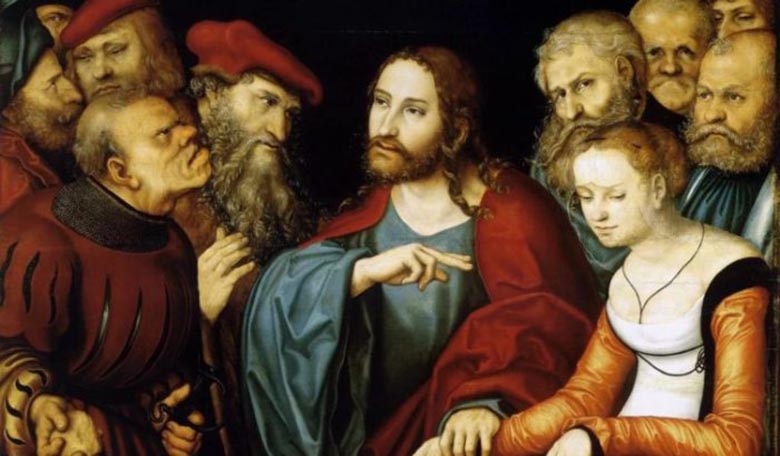 В философии французского Просвещения можно выделить три основных направления:• деистическое;• атеистическо-материалистическое;• утопическо-социалистическое (коммунистическое).
Деистическое направление
Деизм — направление в философии, сторонники которого:
• отвергали идею личного Бога;
• не соглашались с отождествлением Бога и Природы (панте­измом);
• видели в Боге первоначало, причину всего сущего (но не более);
• отвергали возможность вмешательства Бога в процессы при­роды и дела людей.
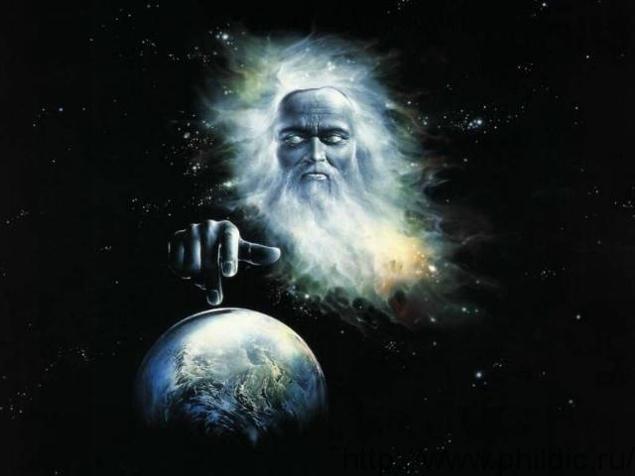 Представители деистического направления
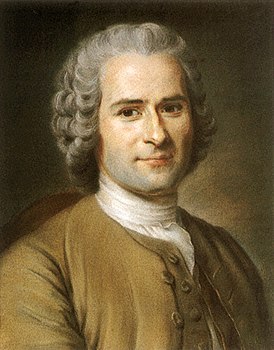 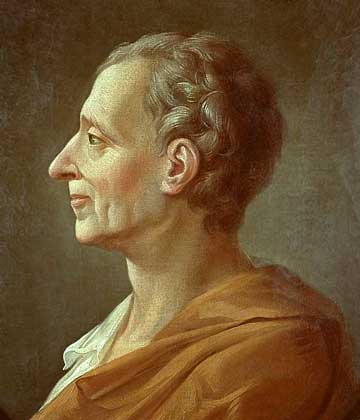 вольтер
монтескье
руссо
Франсуа Мари Аруэ (Вольтер) (1694-1778)
Выступал за «естественную религию» - принцип соблюдения морали, общей для всего человечества («Поступай так, как ты хочешь, чтобы поступали с тобой»).
К Богу надо подходить с позиций разума, а не веры (доказывать его существование).
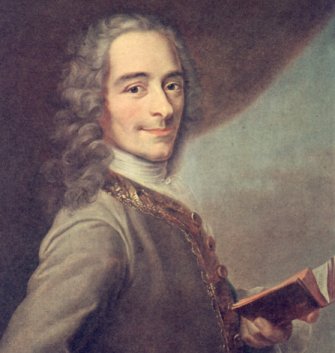 Жан Жак Руссо (1712-1778)
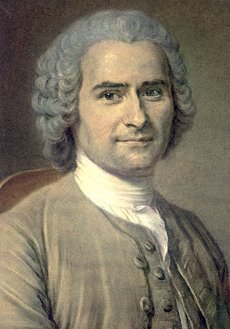 Возмущался тем, что Вольтер презирал простой народ – «чернь»;
Считал,  что человек состоит из смертного тела и бессмертной души.
Выступал против религии как таковой, против христианства
Главной причиной противоречий в обществе считал частную собственность.
Шарль Луи де Монтескьё(1689-1755)
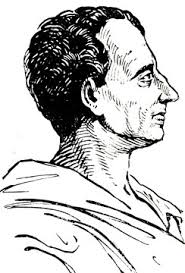 Главная тема всей политико-правовой теории Монтескьё и основная ценность, отстаиваемая в ней, — политическая свобода. Монтескьё стоял у истоков идеи разделения властей: в любом современном государстве должны быть разделены власть законодательная, власть исполнительная и власть судебная. При этом исполнительную власть возглавляет глава государства (монарх или президент).
Атеистическо-материалистическое направление
Атеисты отвергали саму идею существования Бога в любых формах, объясняли происхождение мира и человека с материа­листических и естественно-научных позиций, в вопросах позна­ния отдавали предпочтение эмпиризму.
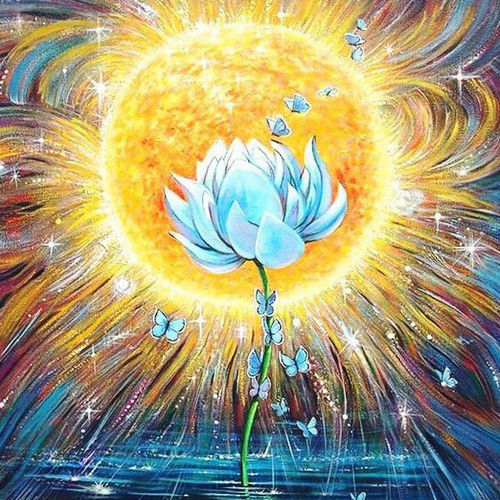 Представители Атеистическо-материалистическое направления
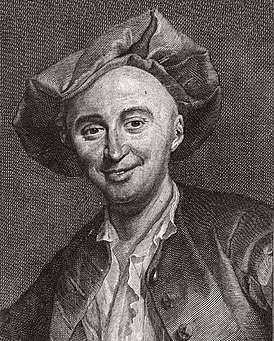 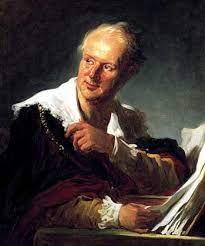 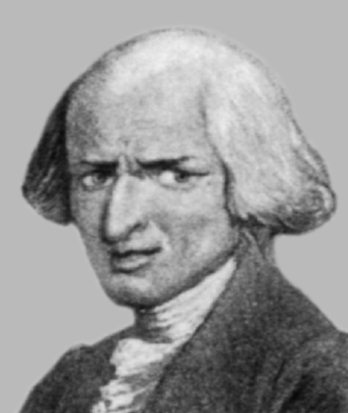 дидро
гольбах
ламетри
Поль Анри Гольбах (1723-1789)
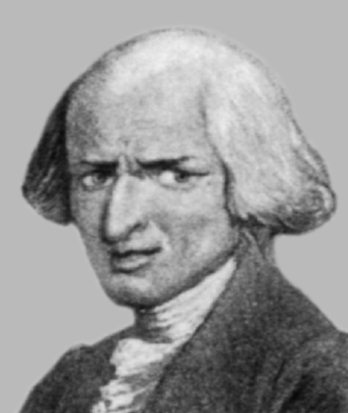 Материя – это свойство быть воспринимаемым, осязаемым, видимым.
Дени Дидро (1713-1784)
Признавал материю единственно существующей субстанцией;
Считал сознание свойством материи;
В основе общества и государства видел «общественный договор», исходя из которого, отрицал божественность власти короля и феодалов;
Идеалом государства считал «просвещенную монархию», а экономики – разделенную (разумно, с учетом интересов большинства) частную собственность.
Жюльен Оффрэ де Ламетри (1709-1751)
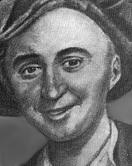 Подходил к рассмотрению человека с позиций механицизма.
Считал, что смысл жизни человека – личное счастье;
Считал частную собственность гарантией свободы человека;
Идеалом государства видел «просвещенный абсолютизм» (просвещенную монархию).
Утопическо-социалистическое (коммунистическое) направле­ние
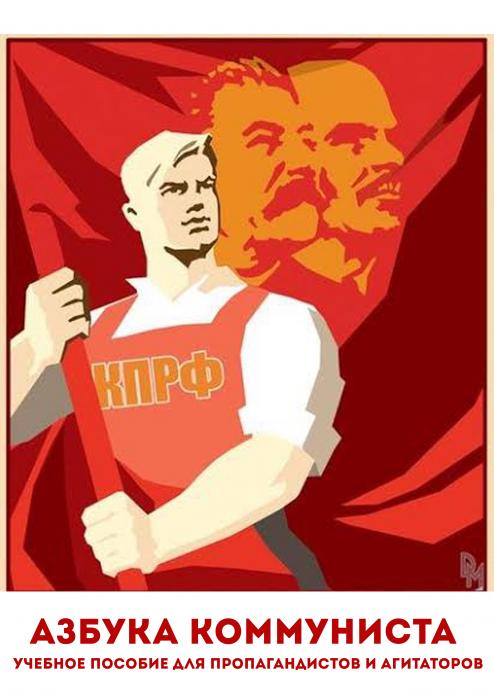 Философы данного направления подвергали жесткой критике существующий общественно-экономический и политический строй, выдвигали проекты построения нового общества и государства, основанного на общественной собственности, где торжествует идея справедливости, понимаемая социалистами-утопистами как всеобщее равенство. Данные идеи нашли поддержку среди широких слоев простого народа Франции накануне и во время Великой французской революции 1789 – 1794 гг.
Представители Утопическо-социалистическое направле­ния
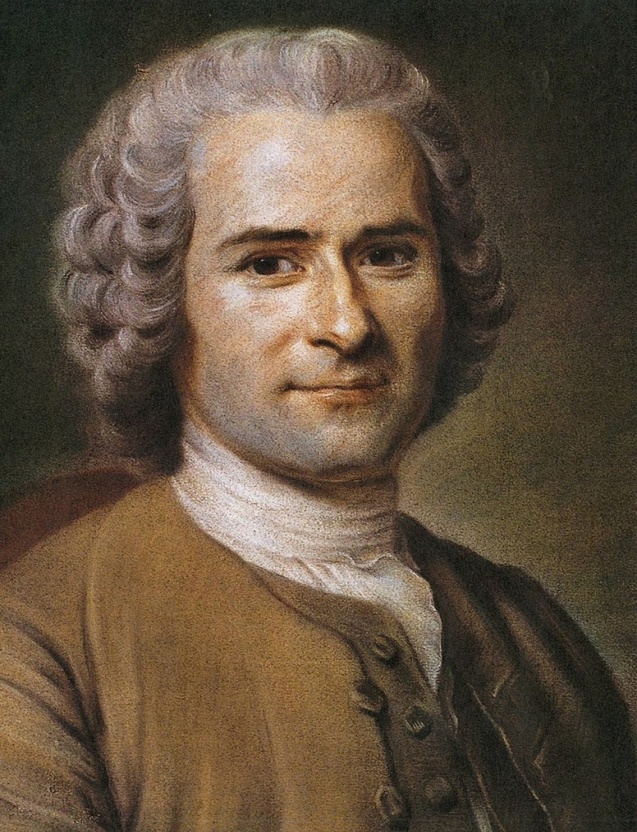 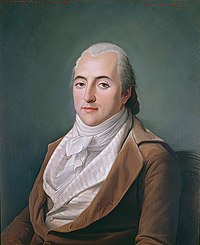 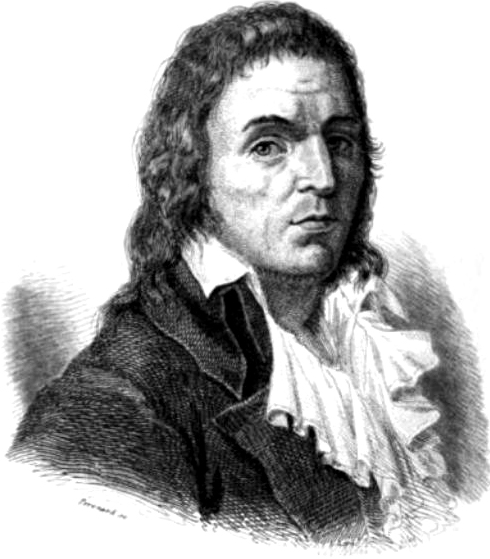 бабеф
Симон
мабли
Габриэль Мабли (1709-1785)
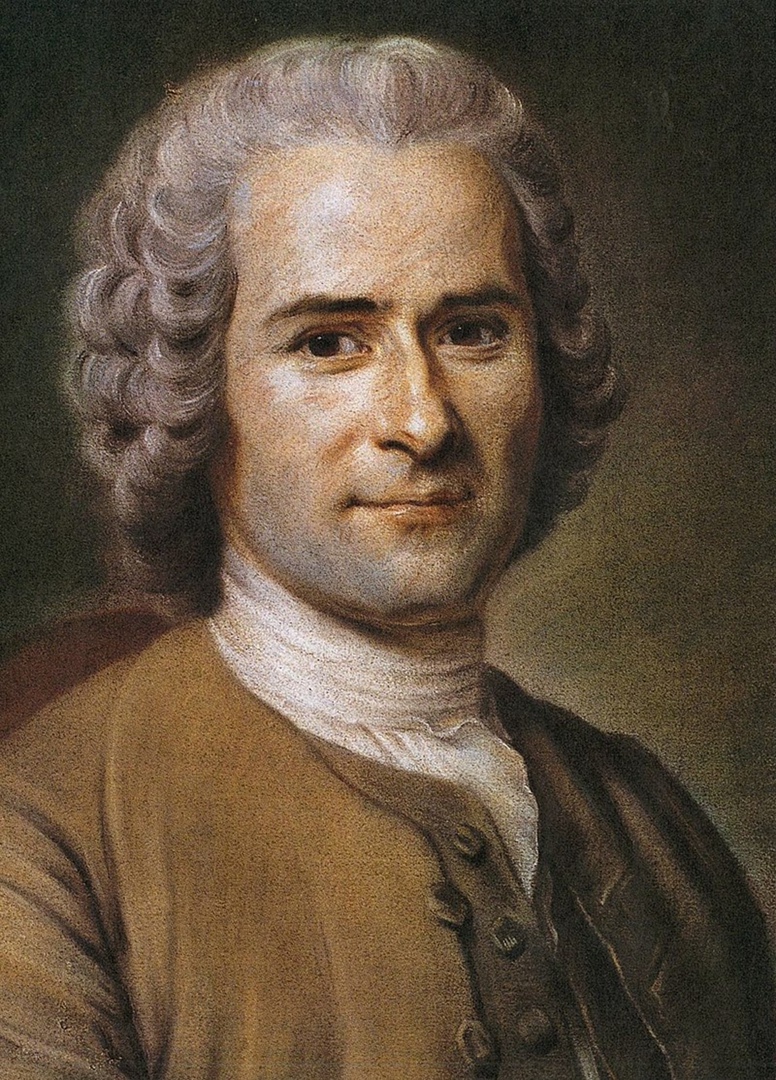 Подвергал суровой критике философию Просвещения в целом(называл свое время «веком болтовни и парадоксов»);отвергал и материализм, и деизм;главным назначением философии считал распространение морали и нравственности; 
был сторонником идеи дуализма Декарта, согласно которой человек совмещает в себе как материальное (телесное) начало, так идуховное
Клод Сен-Симон (1760-1825)
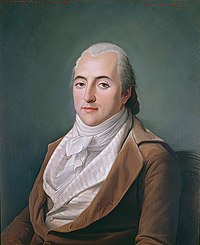 В своих философскихвоззрениях близко подошел к диалектическому пониманию мира (единство и борьба противоположностей):в качестве определяющей, базовой сферы жизни общества видел экономику.(экономика,выдвинул идею о том, что в зависимости от развитияэкономики и производственных отношений общество в своем развитии переходит от низших форм к высшим.
Франсуа Бабеф (1760-1797)
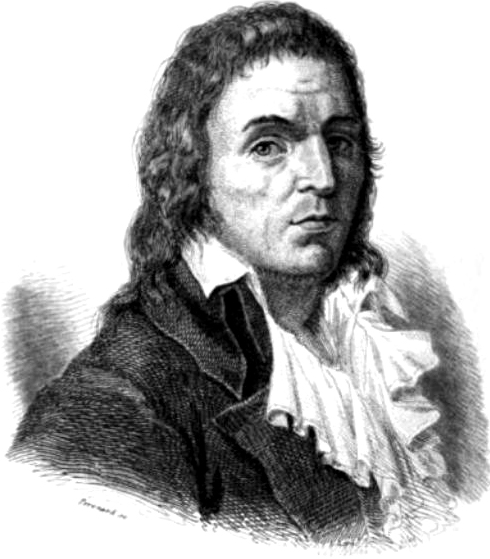 Подвергал жесткой критике существующееобщество и государство;главным социальным злом видел возникновениечастной собственности и разделение общества напротивоположные классы - богатых и бедных;считал лучшим и практически осуществимымобщество, где нет классового деления, частнойсобственности.
Общее европейское значение XVIIIв
Общеевропейское значение в XVIII в. получила французская просветительная литература в лице Вольтера, Монтескье, Руссо, Дидро и др. писателей. Общая их черта — господство-рационализма, направившего свою критику во Франции на вопросы политического и социального характера, тогда как немецкие просветители этой эпохи были более заняты разрешением вопросов религиозных и моральных.